أُصمم عروضي
إعداد الشرائح والعروض التقديمية
أ/ مرام الطيٌار
أهداف الوحدة
توضح الطالبة مفهوم برامج العروض التقديمية
أن تعدد الطالبة مزايا برامج العروض التقديمية
أن تتعرف الطالبة على أشهر برامج إعداد العروض
4
2
5
1
3
أن تعدد الطالبة استخدامات العروض التقديمة
أن تعدد الطالبة مواصفات العروض التقديمة الجيدة
أن تُعد الطالبة عرضاً تقديمياً لموضوع هادف
مراجعة الدرس السابق
مواصفات العروض التقديميةالجيدة
إثارة تفكير
طالبتي النجيبة .. 
هل يوجد مواصفات محددة للعروض التقديمية الجيدة ؟
لماذا يجب أن تحقق فيها مجموعة من المواصفات ؟
مواصفات العروض التقديمة الجيدة
أمامك مقطعا فيديو تعرض  شرائح لعرضين تقديميين حول ظاهرة الكتابة على الجدران ،قارن بين شرائح العرض التقديمي في (أ) و (ب) برأيك أيهما أفضل ؟ ولماذا ؟
ب
أ
مواصفات العروض التقديمة الجيدة
5- الحرص على التباين بين لون الخط ولون الخلفية
1- الإعداد الجيد للمادة العلمية وعرضها بتسلسل منطقي
6- إضافة الصور والرسوم التوضيحية الجذابة
2- استخدام قالب أو تصميم واحد لجميع شرائح العرض.
7-  إضافة التأثيرات الصوتية والحركية على النصوص والصور لجذب الانتباه مع عدم المبالغة
3- استخدام حجم خط مناسب يمكن قراءته بوضوح والابتعاد عن الخطوط المزخرفة
8-  أن تتسم شرائح العرض بالبساطة والوضوح
4- اعتماد قاعدة 
5 X5
"لا يزيد عدد الكلمات في السطر الواحد عن خمس كلمات ولا يزيد عدد الأسطر عن خمس أسطر "
9- التأكد من مناسبة المحتوى والتأثيرات للزمن المخصص
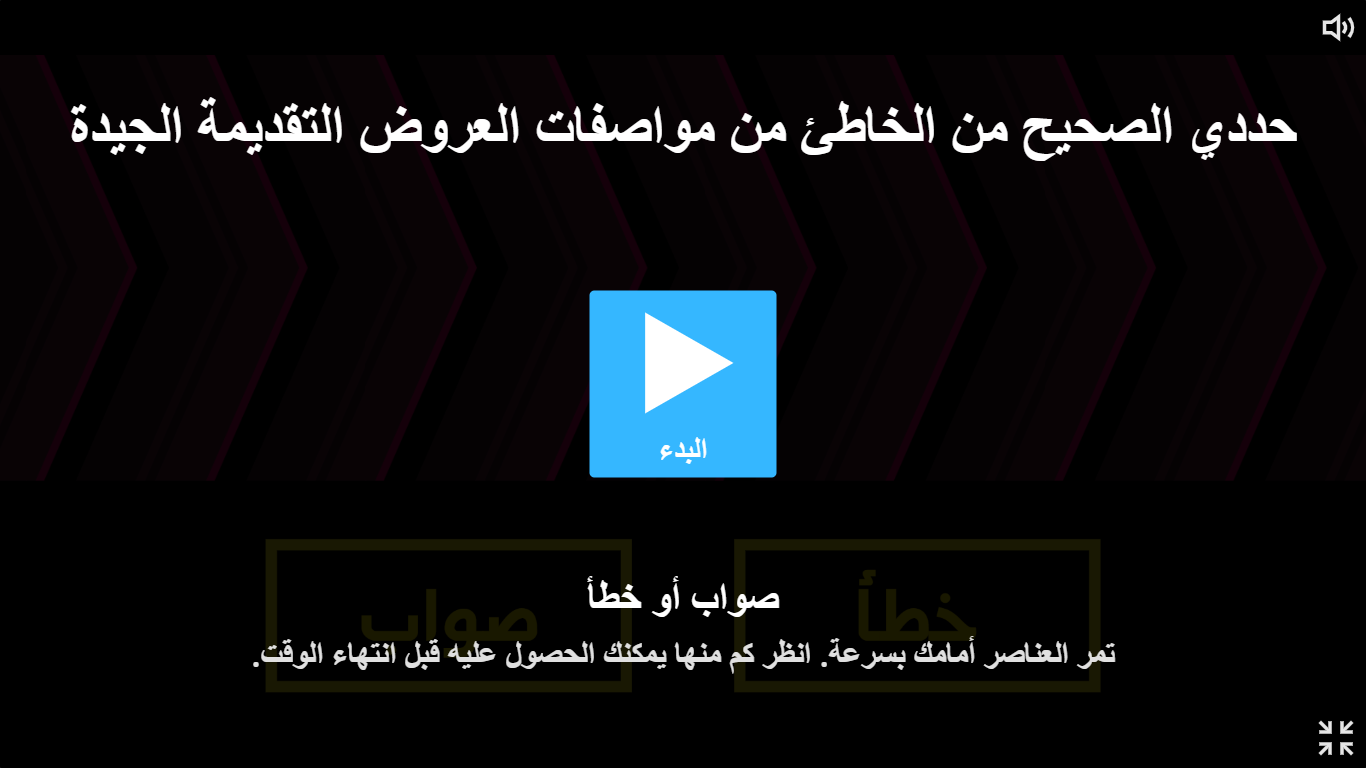 حل ورقة عمل التفاعلية
أ/ مرام الطيٌار
أشهر برامج العروض التقديمية
سؤال تحفيزي
لو طلبت منك تصميم عرض تقديمي باستخدام أحد برامج العروض التقديمية ، أي برنامج ستستخدم ؟ ولماذا ؟
أشهر برامج العروض التقديمية
برنامج لايبرأوفيس امبريس
برنامج مايكروسوفت باوربوينت
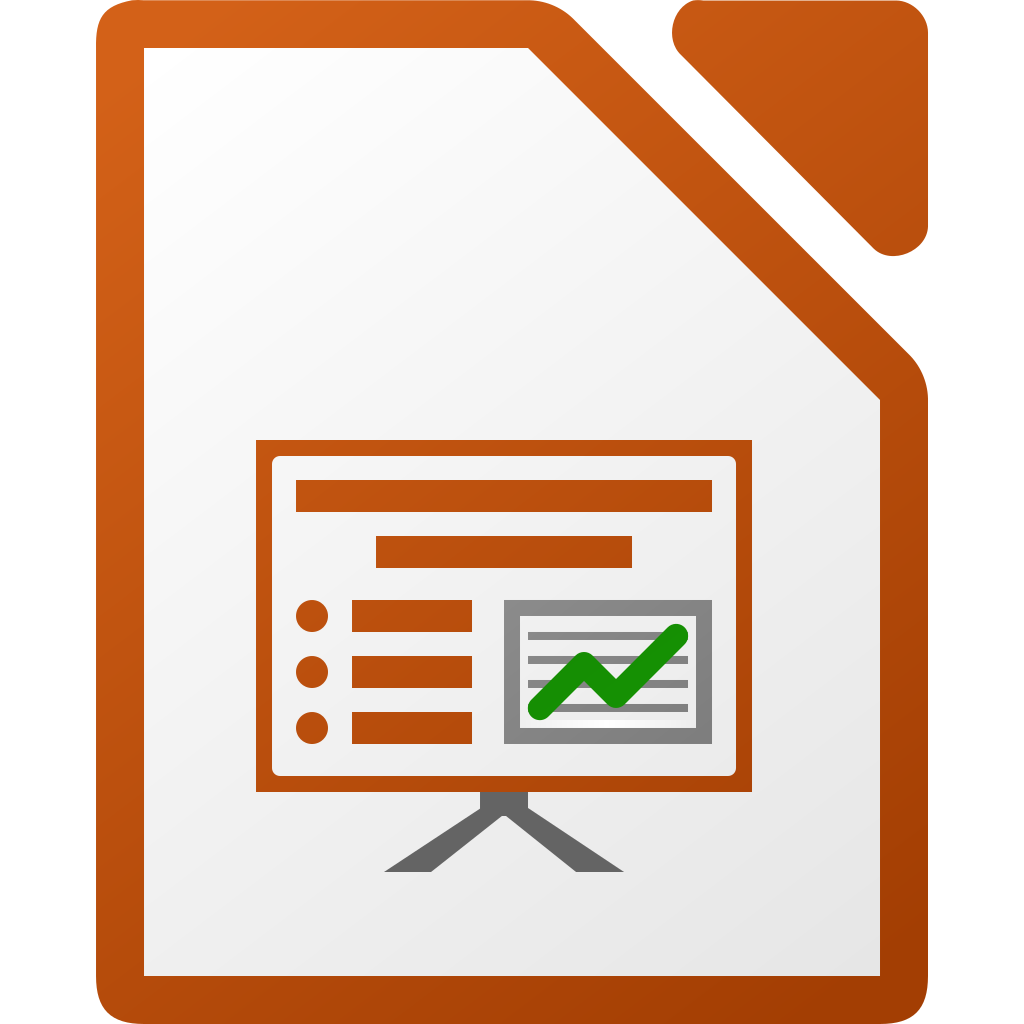 برنامج عروض تقديمية مجاني
مع حزمة برامج ليبرأوفيس
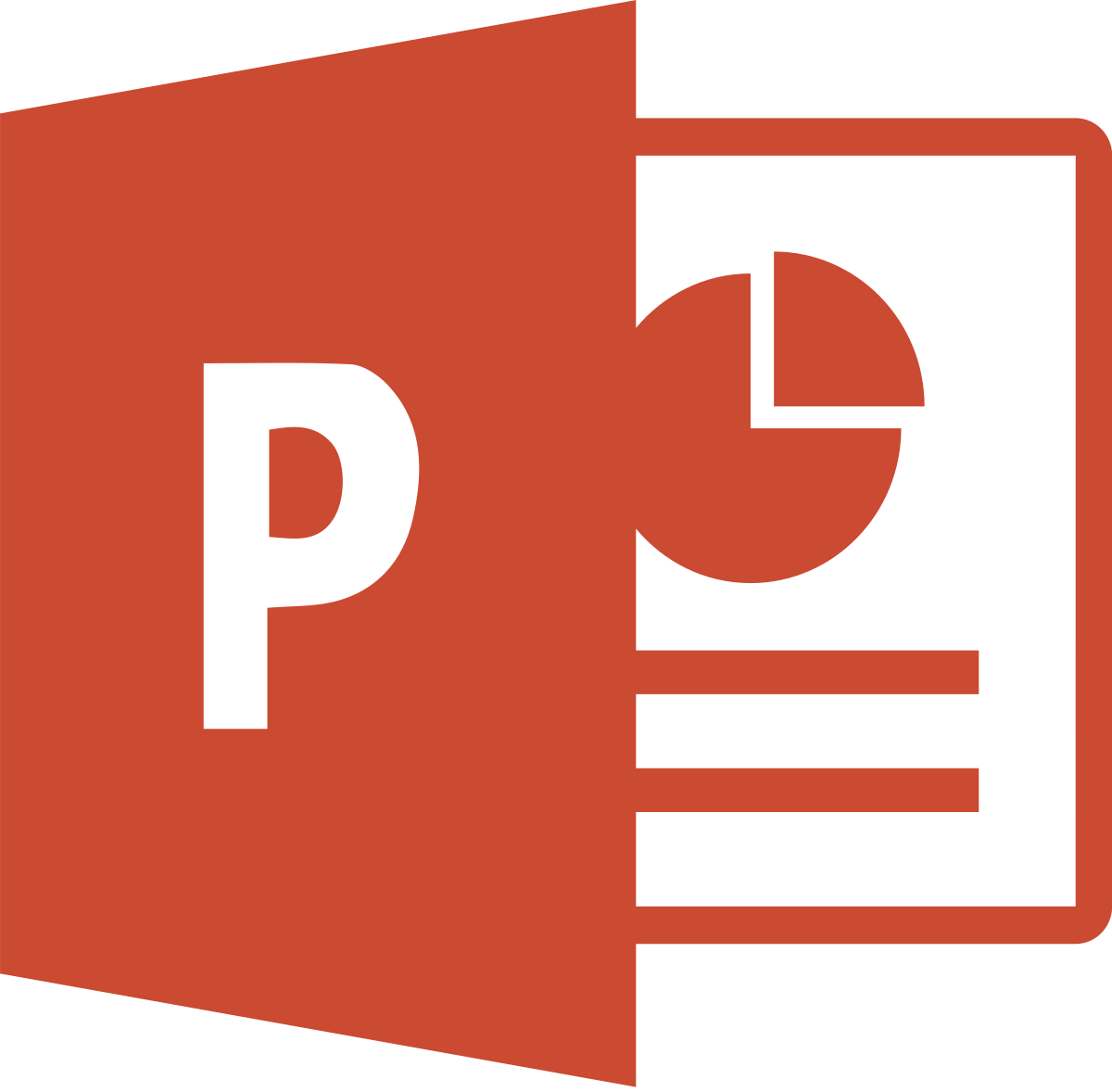 من إنتاج شركة مايكروسوفت
من أقوى وأشهر برامج العروض التقديمية الغير مجانية لما يوفره من مزايا متنوعة
تطبيق جوجل سلايدز
برنامج كي نوت
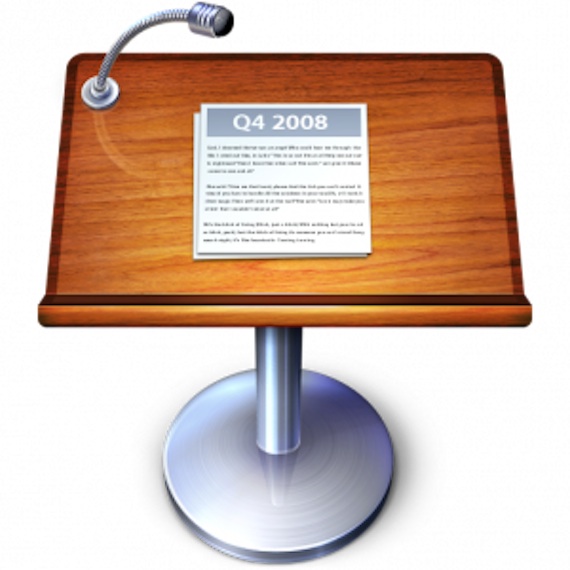 تطبيق مجاني لإنشاء عروض تقديمية حية عبر الإنترنت مقدم من شركة جوجل
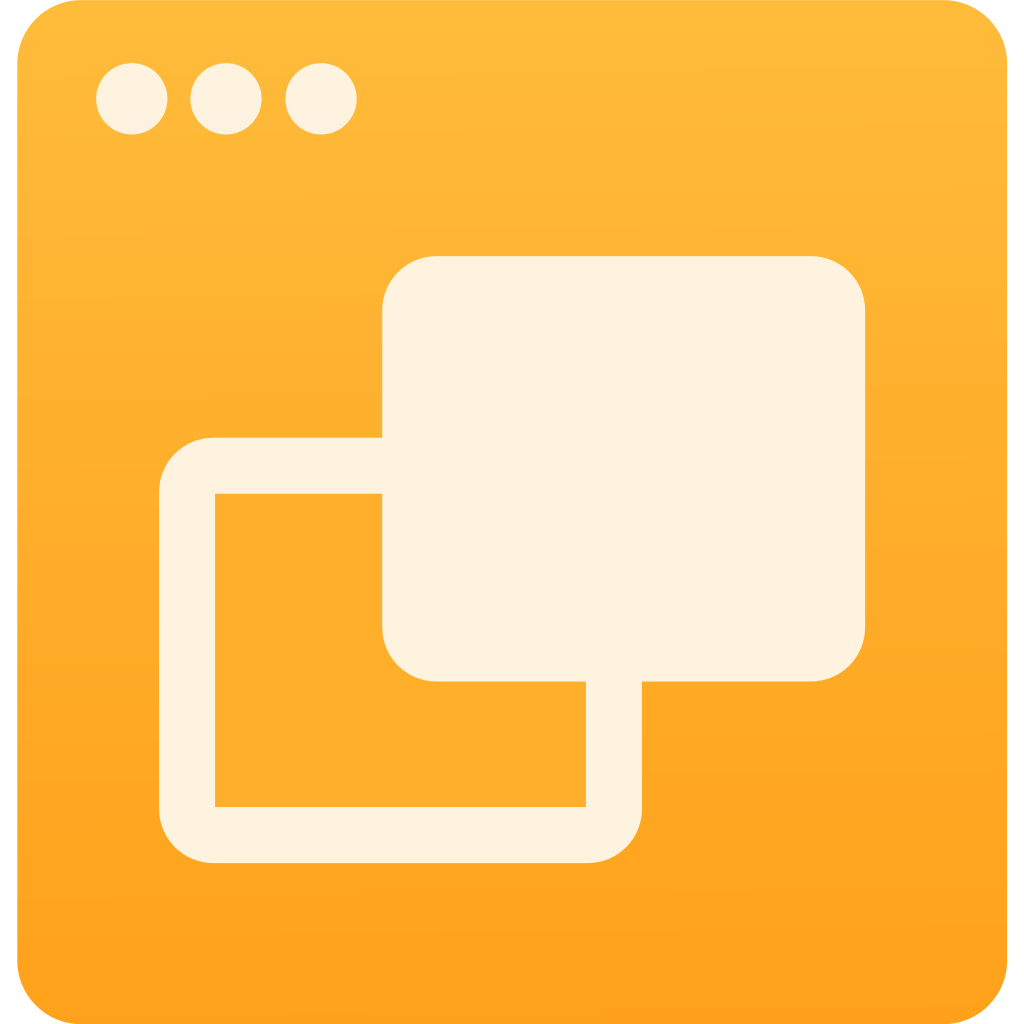 من إنتاج شركة آبل ضمن حزمة iWork
وهو برنامج غير مجاني يعمل على أجهزة آبل
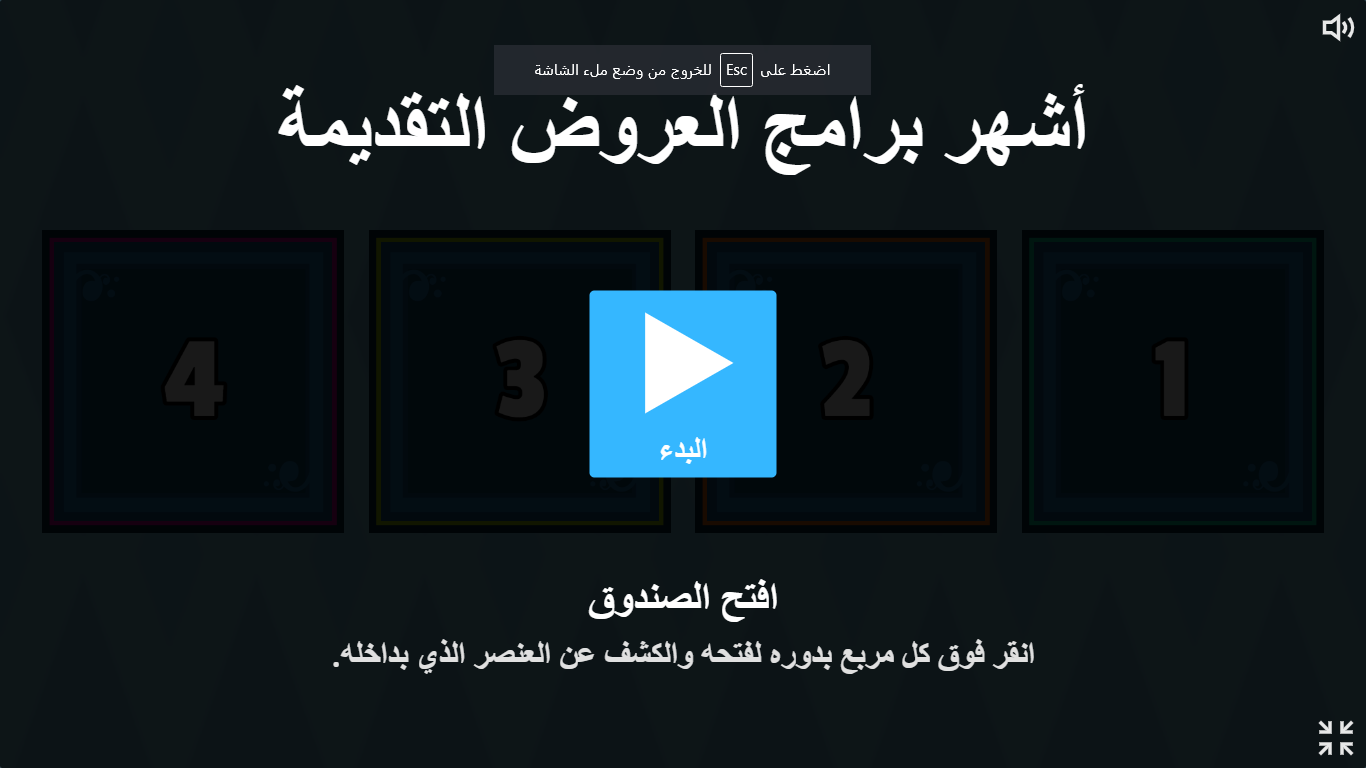 حل ورقة عمل التفاعلية
أ/ مرام الطيٌار
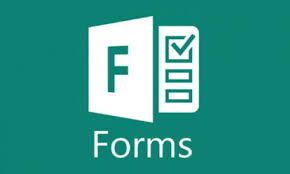 تقيم ختامي
أنتهى الدرس 
أ/ مرام الطيٌار